7-я международная конференция Электронные научные и образовательные ресурсы: создание, продвижение и использование
Количественный анализ случаев самоплагиата в российских научных публикациях
Юрий Чехович, Исполнительный директор компании Антиплагиат, к.ф.-м.н.
Андрей Хазов, Руководитель группы обработки данных компании Антиплагиат
Терминология
Здесь и далее под термином «самоцитирование» мы понимаем повторное использование автором текстов или фрагментов текстов из своих более ранних произведений.
Англоязычный термин: “text recycling”


NB: Термин “self-citation” не имеет отношения к рассматриваемому вопросу
27.09.2019
25                       НЭИКОН-2019                       Крит, Ретимно
стр. 2  из
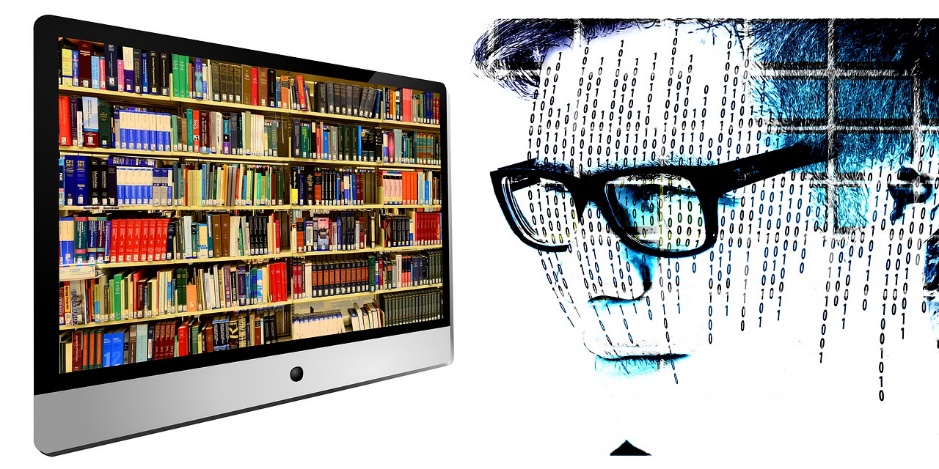 Проблема
Почему яне могу делать со своим текстом все, что хочу?
27.09.2019
25                       НЭИКОН-2019                       Крит, Ретимно
стр. 3  из
[Speaker Notes: Авторы настоящей работы в последнее время ощущают возрастающую потребность научного сообщества в практических рекомендациях в отношении такого весьма распространенного явления, как самоцитирование. В настоящий момент отсутствуют какие-либо четкие инструкции или рекомендации по самоцитированию, в связи с чем возникает много споров и разногласий между авторами произведений, с одной стороны, и редакторами, членами советов по защите диссертаций, преподавателями и сотрудниками вузов, с другой стороны, об оправданности повторного использования собственных текстов, о допустимых объемах самоцитирования, о способах оформления таких цитат. Авторы произведений считают, что повторное использование своих собственных текстов ничем не ограничено и зачастую пытаются таким образом увеличить количество (или объем) своих публикаций, чтобы добиться необходимых показателей. Сотрудники редакций, члены диссоветов, профессорско-преподавательский состав со своей стороны проявляют излишнюю жесткость, вынуждают авторов прибегать к рерайтингу, переписывать собственные тексты, чтобы добиться формальных показателей (более высокого процента оригинальности публикуемых статей).]
Эффект Тараса Бульбы
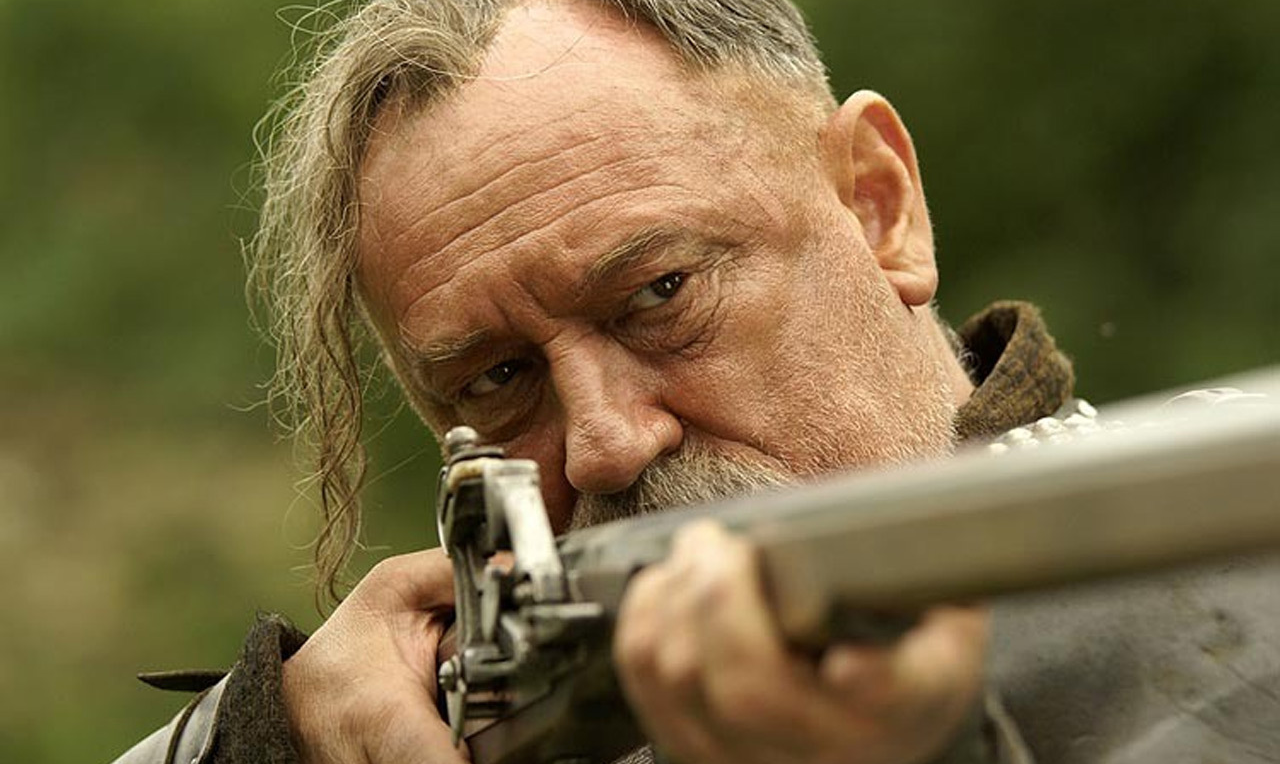 Я тебя породил, я тебя и… 
повторно опубликую!
Источник изображения: фильм «Тарас Бульба» реж. В. Бортко, 2009
27.09.2019
25                       НЭИКОН-2019                       Крит, Ретимно
стр. 4  из
Самоцитирование – добросовестное и …
Добросовестное самоцитирование – повторное использование автором собственных текстов из более ранних произведений, в объеме, оправданном целью цитирования, и со ссылкой на источник, оформленной в соответствии с установленными правилами цитирования

Добросовестное самоцитирование в некорректной форме –повторное использование автором собственных текстов из более ранних произведений, в объеме, оправданном целью цитирования и со ссылкой на источник, оформленной с нарушением установленных правил цитирования

Недобросовестное самоцитирование (самоплагиат, self-plagiarism, recycling fraud) – повторное использование автором собственных текстов из более ранних произведений без ссылки на источник или в объеме, не оправданном целью цитирования
27.09.2019
25                       НЭИКОН-2019                       Крит, Ретимно
стр. 5  из
[Speaker Notes: В связи с тем, что проблема самоцитирования является в большей степени проблемой этической, а не юридической, мы сочли уместным использовать термин «добросовестное самоцитирование».]
Недобросовестное самоцитирование
Иллюзия приращения научных знаний 
Обман работодателя или грантодателя
Информационный шум, искажение наукометрических показателей
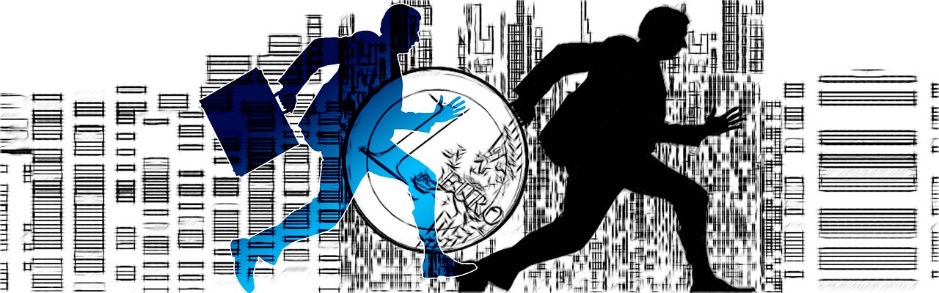 27.09.2019
25                       НЭИКОН-2019                       Крит, Ретимно
стр. 6  из
О количественных оценках
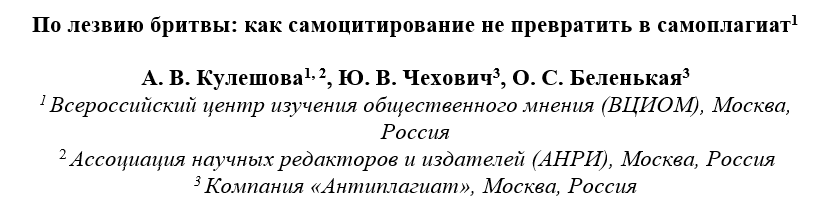 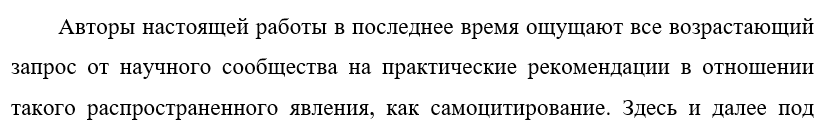 27.09.2019
25                       НЭИКОН-2019                       Крит, Ретимно
стр. 7  из
Описание эксперимента
Данные:
27.09.2019
25                       НЭИКОН-2019                       Крит, Ретимно
стр. 8  из
Описание эксперимента
Алгоритм:
Для каждой отобранного документа выполняем проверку на заимствования по описанной выборке
Все документы, с которым находится пересечение более, чем на 80% от размера текста исходного документа, мы объединяем в кластер, включая в него и исходный документ
Удаляем из кластера сборники и журналы, размещенные одним файлом
27.09.2019
25                       НЭИКОН-2019                       Крит, Ретимно
стр. 9  из
Результаты
Результат:
Каждый кластер включает в себя все статьи, основанные на одном тексте
Всего было обнаружено 70 671 кластеров, включающих 145 168 статей
27.09.2019
25                       НЭИКОН-2019                       Крит, Ретимно
стр. 10  из
Результаты
Сколько раз можно опубликовать один и тот же текст?
27.09.2019
25                       НЭИКОН-2019                       Крит, Ретимно
стр. 11  из
Результаты
Рекордсмены. Кластер 1
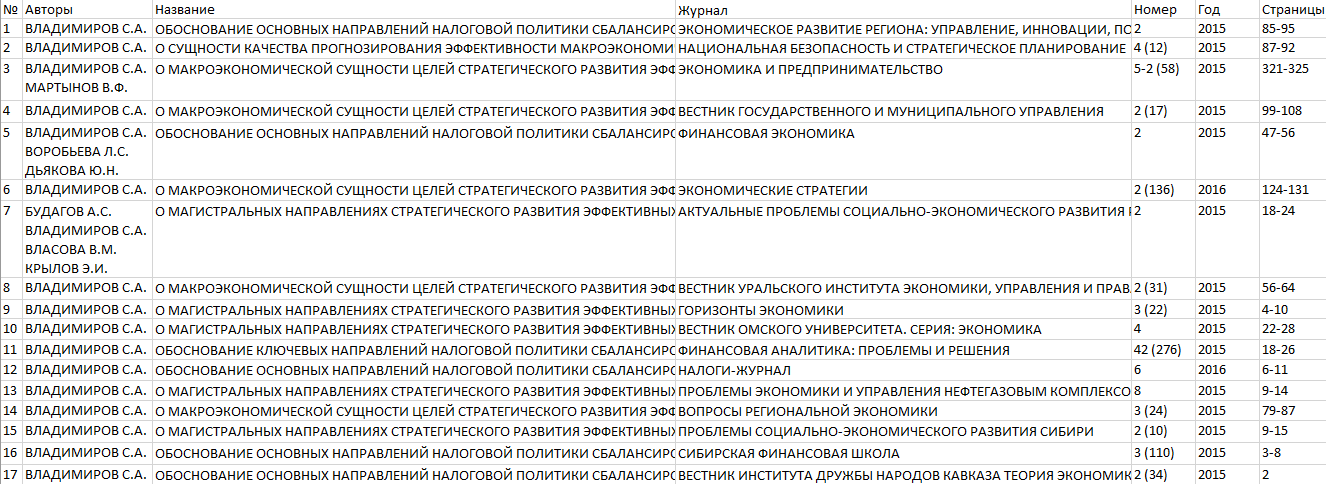 27.09.2019
25                       НЭИКОН-2019                       Крит, Ретимно
стр. 12  из
Результаты
Рекордсмены. Кластер 2
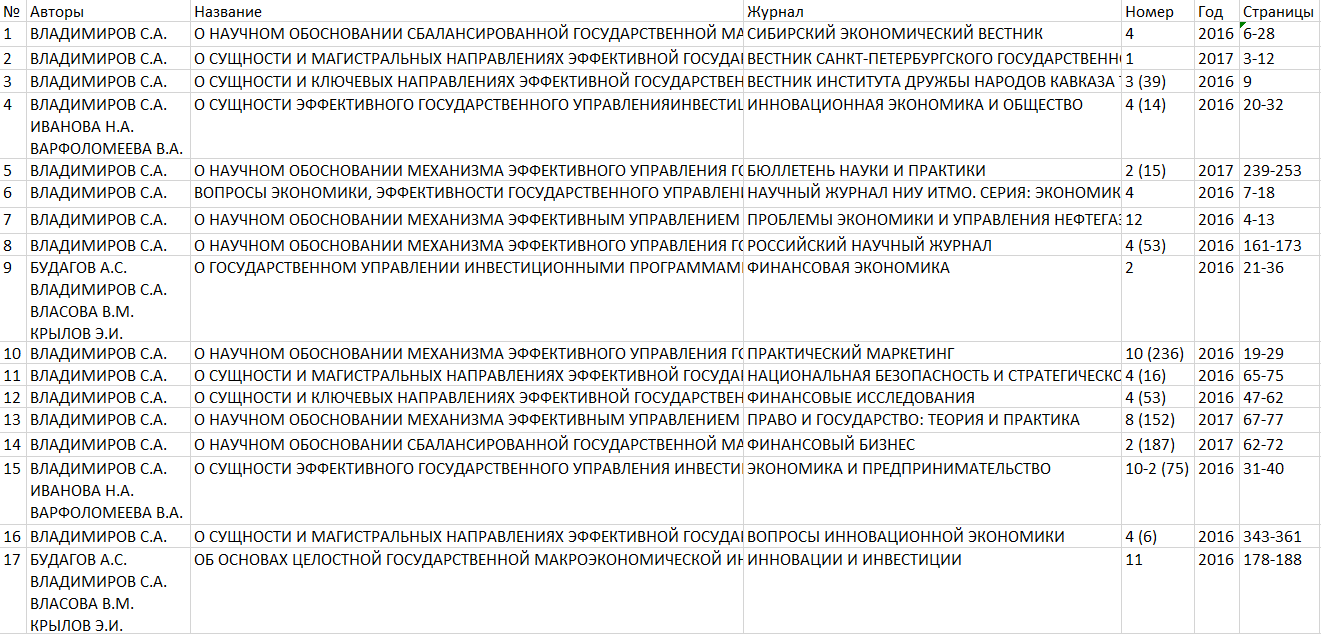 27.09.2019
25                       НЭИКОН-2019                       Крит, Ретимно
стр. 13  из
Результаты
Рекордсмены. Кластер 3
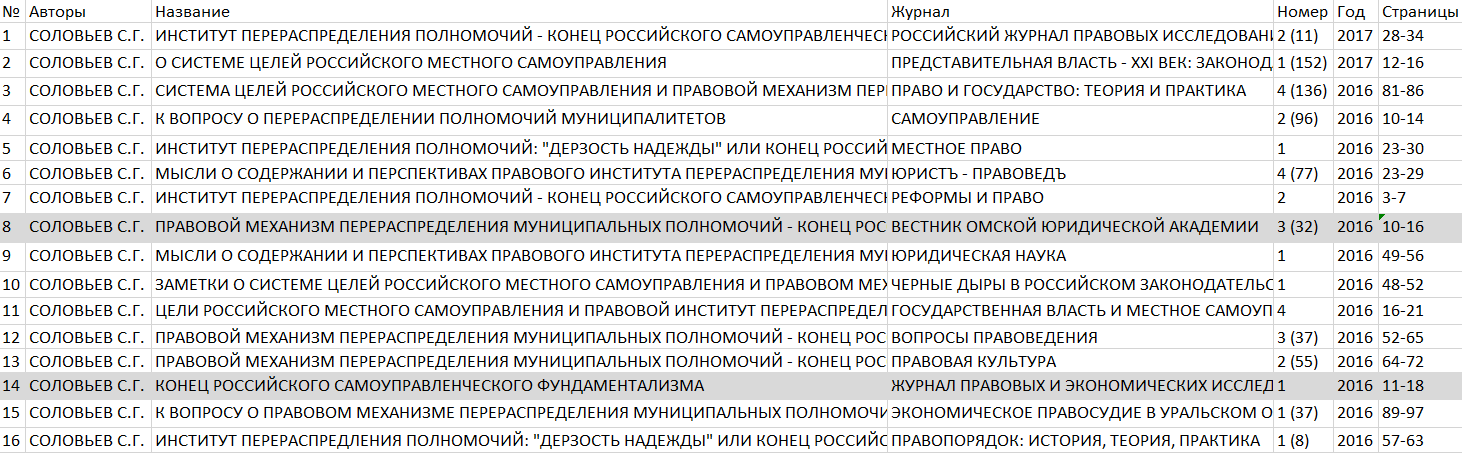 27.09.2019
25                       НЭИКОН-2019                       Крит, Ретимно
стр. 14  из
Результаты
Распределение кластеров по годам
27.09.2019
25                       НЭИКОН-2019                       Крит, Ретимно
стр. 15  из
Результаты
Распределение по разбросу дат публикации
27.09.2019
25                       НЭИКОН-2019                       Крит, Ретимно
стр. 16  из
Разброс дат. Кейс
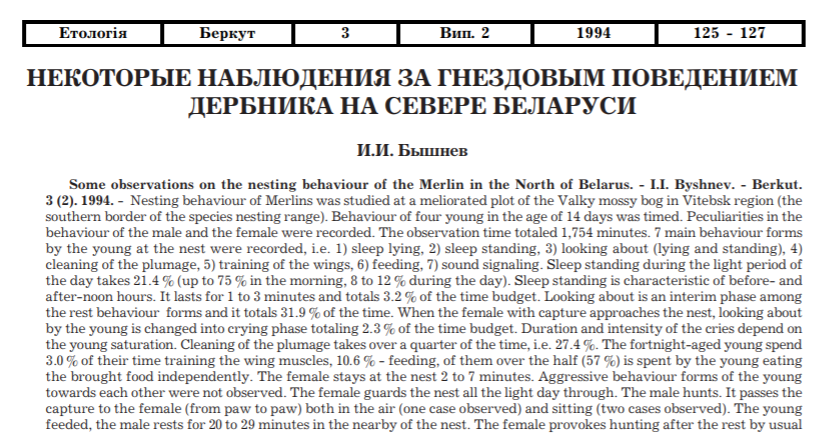 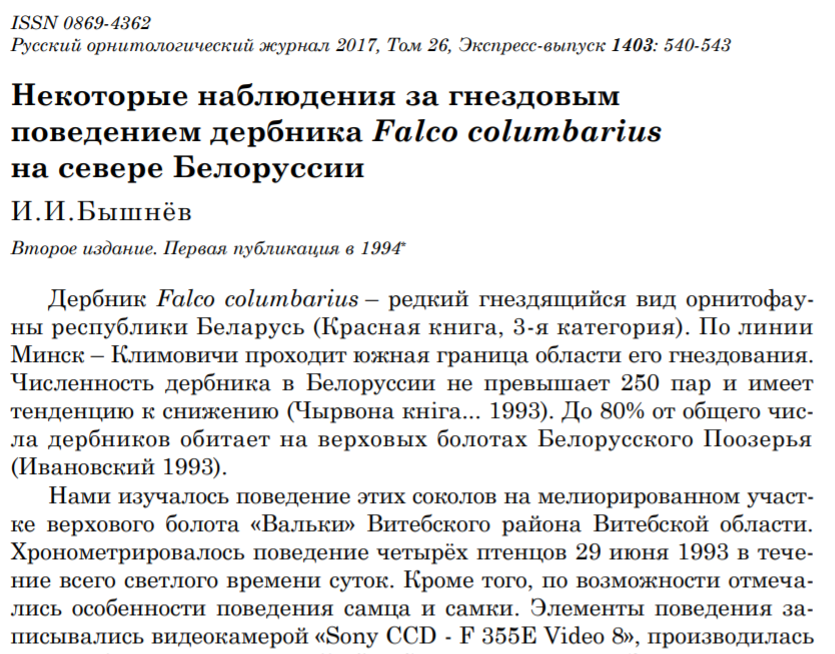 27.09.2019
25                       НЭИКОН-2019                       Крит, Ретимно
стр. 17  из
Анализ авторства
Авторы работ в 55 414 кластерах совпадают в 8 171 – пересекаютсяв 7 086 – не совпадают
27.09.2019
25                       НЭИКОН-2019                       Крит, Ретимно
стр. 18  из
Анализ авторства
Несовпадение авторов
Смена фамилии (хорошо помогают инициалы)
Рекламные статьи (ненаучный или малонаучный текст, одно издание) 
Заказная работа, проданная несколько раз (год публикации совпадает)
Плагиат (разные годы публикации)
27.09.2019
25                       НЭИКОН-2019                       Крит, Ретимно
стр. 19  из
Анализ авторства
Пересекающийся список авторов
Смена фамилии (инициалы)
Приписное соавторство
«Накрутка» цитирования
27.09.2019
25                       НЭИКОН-2019                       Крит, Ретимно
стр. 20  из
Анализ авторства
Журнал «Общественные науки»
Пересекающийся список авторов
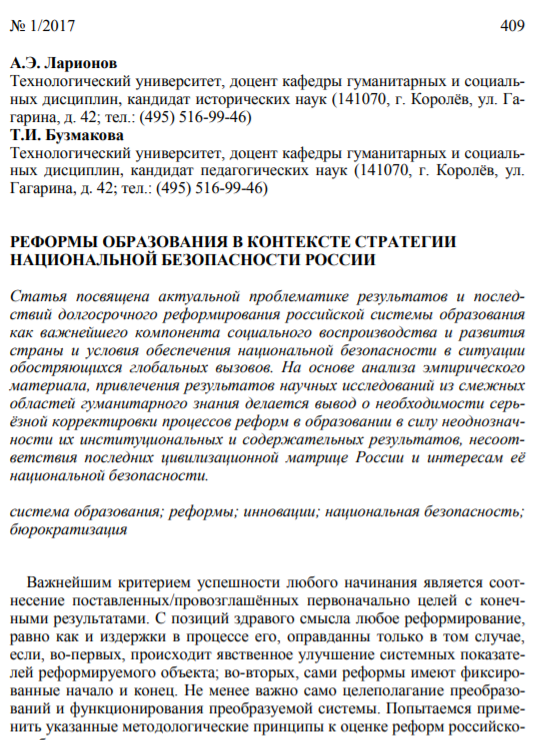 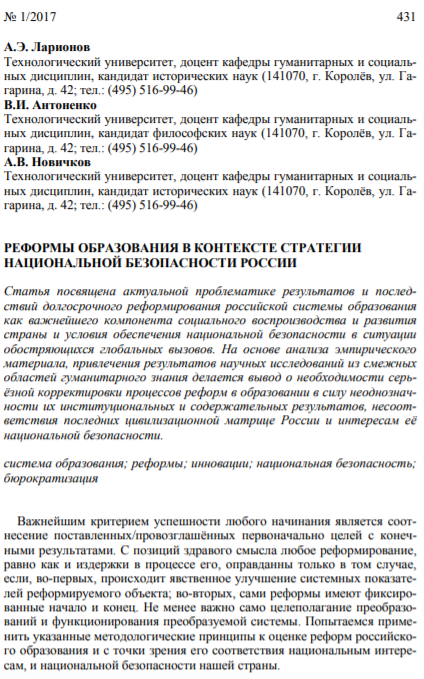 27.09.2019
25                       НЭИКОН-2019                       Крит, Ретимно
стр. 21  из
Некоторые выводы
Самоплагиат – явление действительно распространенное
Значительная часть статей с самоплагиатом в настоящее не отозваны
Действующий издательский процесс лишает журналы возможности своевременно обнаружить попытку самоплагиата
Нужен сервис для отслеживания самоплагиата после публикации
27.09.2019
25                       НЭИКОН-2019                       Крит, Ретимно
стр. 22  из
И еще
Похоже, что 70 тысяч статей придется отзывать…
27.09.2019
25                       НЭИКОН-2019                       Крит, Ретимно
стр. 23  из
Спасибо за внимание!
Ваши вопросы
Юрий Чехович,
Исполнительный директор компании Антиплагиат, к.ф.-м.н.
chehovich@antiplagiat.ru
+7 495 223 23 84
8 800 777 81 28
Международная научно-практическая конференция
https://ozconf.ru/oz-2019
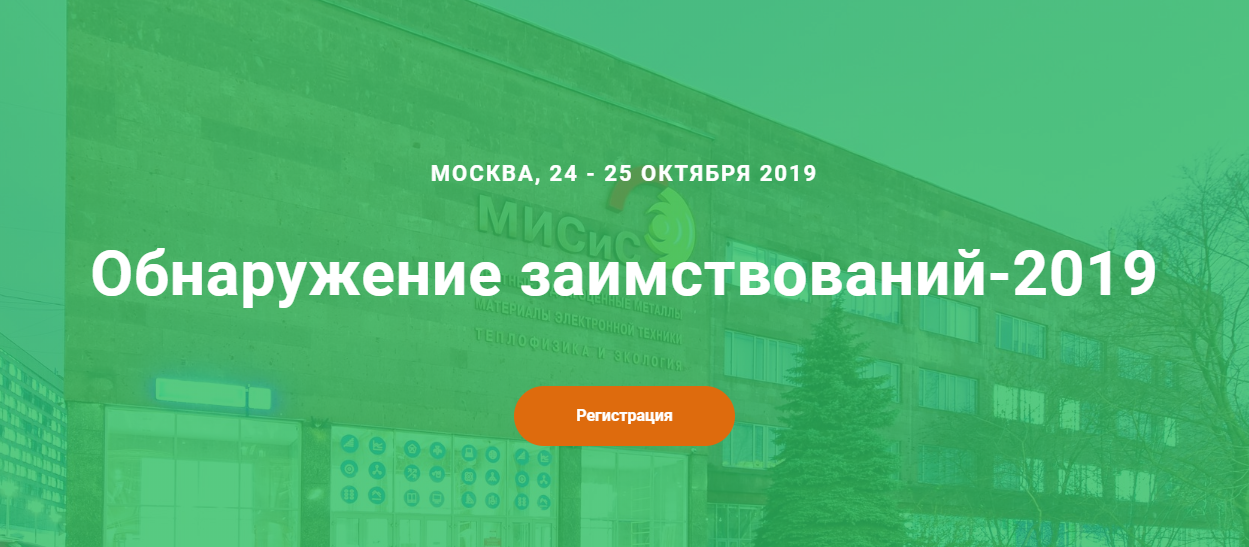 27.09.2019
25                       НЭИКОН-2019                       Крит, Ретимно
стр. 25  из